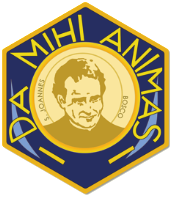 GUIDELINES AND INDICATIONS FOR THE FORMATION OF A SALESIAN COOPERATOR
Stages of formation
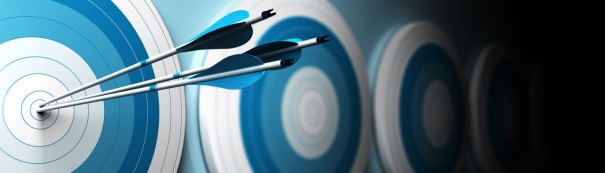 Goal
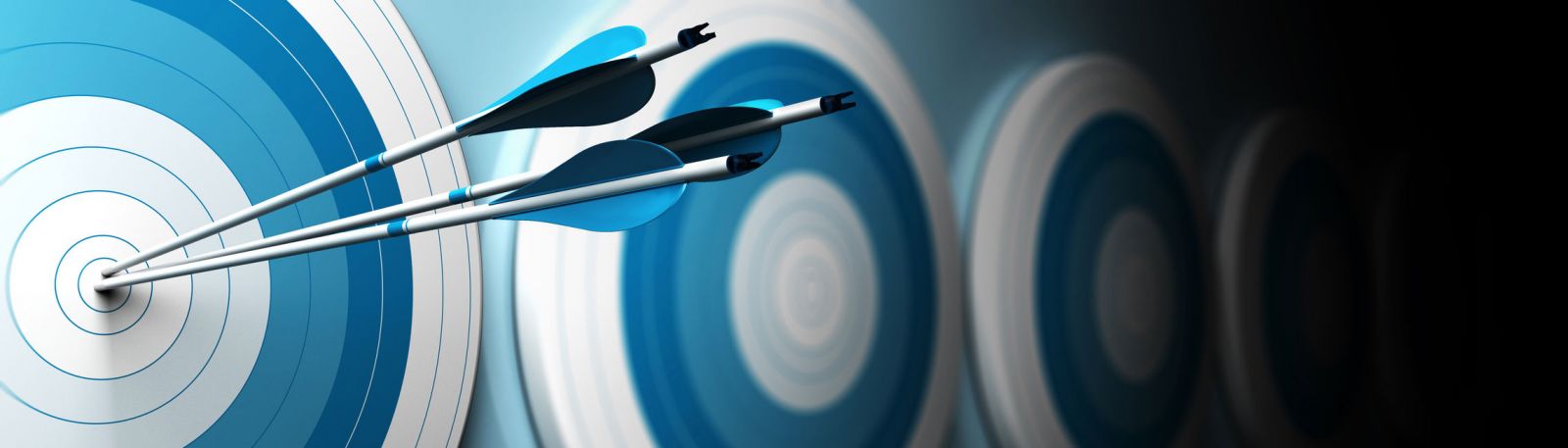 Provide contributions to trainers for the development of guidelines for the provinces.
Encourage Provincial Councils to organize, establishing rules, objectives, methods for initial and ongoing training.
Motivate  Salesian Cooperators to an ongoing, serious and constant formation.
2
[Speaker Notes: Questa slide, che può sembrare atipica, in realtà vuole far passare chiaro il messaggio di quale sia lo scopo di questo intervento, quello cioè di far riprendere in mano ai vari livelli associativi il significato e l’importanza che riveste la formazione per la vita delle persone e della stessa Associazione.
Ma, oltre all’aspetto organizzativo che compete agli organismi che ci guidano, vuole essere uno stimolo per ciascun Cooperatore a metterci del suo per mantenere adeguata la propria formazione.]
FORM
ATION
INITIAL
PERMANENT
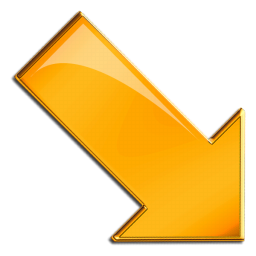 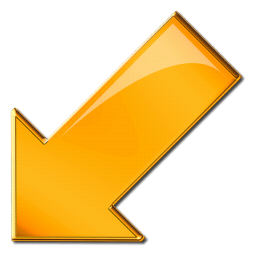 Requires  aPROJECT
3
[Speaker Notes: El término "formación" encarna el significado de un trabajo sobre uno mismo, dirigido a una acción. La formación debe estar orientada y debe producir movimiento, dinamismo, gestos concretos en respuesta a las necesidades de las realidades en las que vivimos. La educación no es lectura y cultura como un fin en sí mismo.
En esta presentación trataremos los dos tipos de formación típicos de los Cooperadores Salesianos: el inicial y el permanente, para los cuales una planificación y revisión continuas son fundamentales.]
Initial Formation
4
Initial formation
Purpose of initial Formation
Proposal criteria
Formative plan
Formation methodology
Personal project
Criteria of the admission to the Association
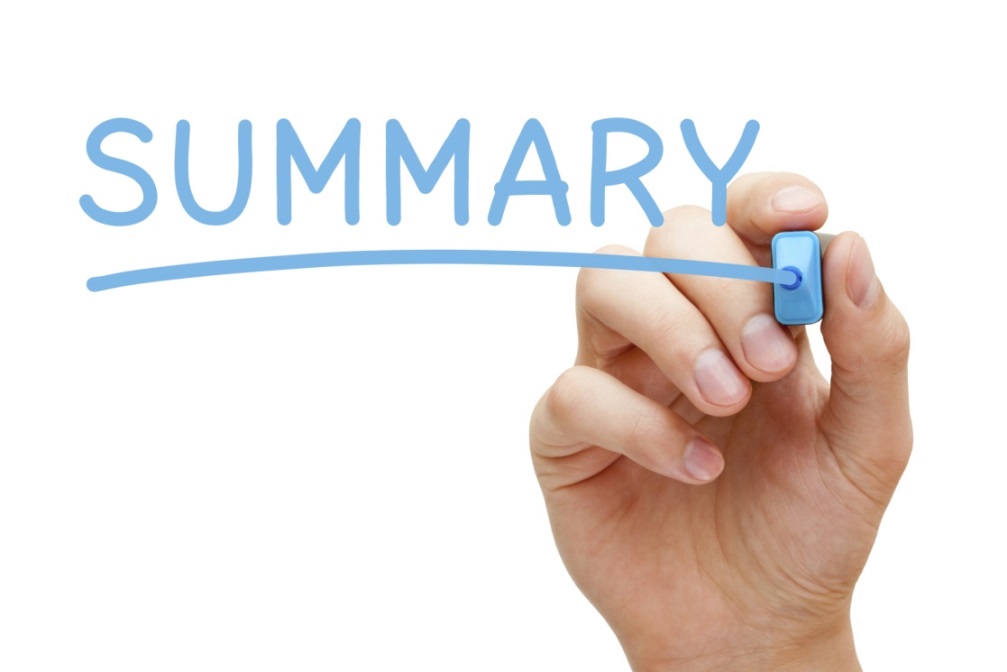 5
Purpose of the initial Formation
The purpose of the initial formation is to accompany and help the aspirants to discern and mature the seed of their own vocation.
The formative process is not and should not be, an enabling process, but you must always respect the contents of the PVA.
Formación inicial
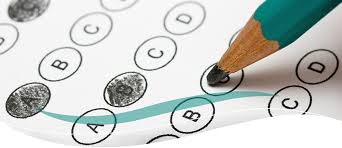 6
[Speaker Notes: En cada uno de nosotros, el Espíritu Santo ha puesto una semilla de vocación, que debe ser descubierta y hecha crecer. Además de la formación institucional (contenidos, teoría), se debe construir un itinerario adecuado para la persona, que representa un regalo precioso para que el formador descubra y cultive.]
Proposal of the criteria/1
“Catholic Christian of any cultural and social condition…”
This means that there is a criteria that must necessarily be respected:
Feel God as a Father; 
Desire to meet Jesus;
Live in intimacy with the Holy Spirit;
Feeling called to the mission of salvation of Youth.
Formación inicial
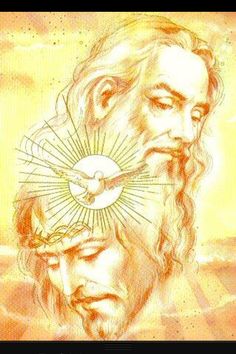 That is, it is not enough to have a friendly relationship  between the proponent and the receiver…
7
[Speaker Notes: Unirse a la Asociación no se trata de adquirir méritos; no es el reconocimiento por la dedicación o fidelidad a la Iglesia local, ni por la simpatía hacia el sacerdote o la hermana. La persona debe poder verificar y responder a su llamada; entender si esta propuesta corresponde a lo que Dios ha pensado para ella. En esta confusión que reina en el mundo de hoy, dentro y fuera de la Iglesia, necesitamos cada vez más claridad de identidad y personas que vivan principios cristianos sólidos como para indicar inequívocamente el camino hacia la santidad.]
Proposal of the criteria/2
Although and of course, the proposal covers all believers, it is particularly suitable for:
Christians interested in the youth world;
Youth of SYM (Salesian Youth Movement);
Students/ former students of Salesian works;
Supporters of Don Bosco;
Collaborators, catechists ….
Formación inicial
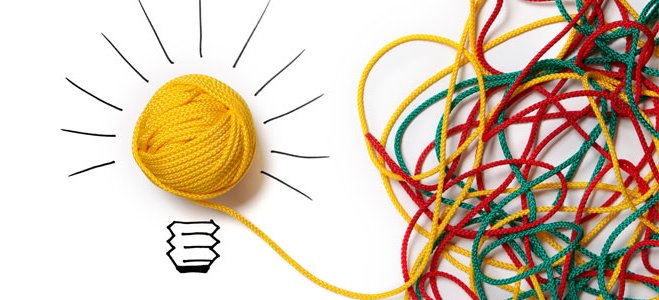 8
[Speaker Notes: El crecimiento y la continuidad de la Asociación de Cooperadores Salesianos es una necesidad sentida no solo por los propios Cooperadores, sino por toda la Familia Salesiana. Diría que incluso es un deber, con respecto a Don Bosco y a la extraordinaria actualidad de su carisma. 
Además de estos listados, también podemos imaginar a otros destinatarios: trabajadores pastorales familiares, familiares de miembros de otras ramas de la Familia Salesiana (SDB, FMA, SSCC, ...), sacerdotes diocesanos sensibles a la misión salesiana, ex religiosos salesianos.]
Proposal Criteria /3
The proposal as such:
It is personal necessarily;
Of a constant opening to the Holy Spirit;
Leave the person free to choose;
It allows to verify the motivations;
Available to the docility of a serious way;
It commits and involves the local Center and the Salesian Family.
Formación inicial
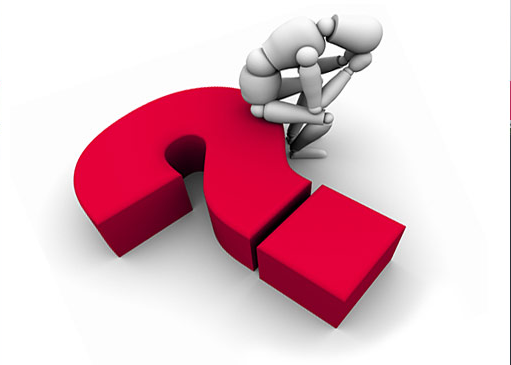 9
[Speaker Notes: Incluso si la presentación de la figura del Cooperador puede tener lugar durante una reunión de grupo, la propuesta como tal debe ser individual. En el discernimiento, debemos dejar de lado nuestros deseos o aspiraciones y dejar que el Espíritu actúe en nosotros.
 Nunca debe haber ninguna presión sobre la persona; sin embargo, esto debe ser ayudado a proceder de manera seria y constante para fines de verificación. La formación inicial es aún más efectiva si se vive dentro de un grupo, gracias al intercambio mutuo de experiencias y estímulos entre los aspirantes. Sin embargo, esto no significa que, si esto no es posible, un viaje personal realizado junto con los Cooperadores del Centro local sea igualmente efectivo.]
Formative plan /1
Covering and respecting all the fundamental themes of the Human, Christian and Salesian dimensions, the person in charge of the formation has the task of adapting the process according to the profile of the aspirant…
Through the knowledge of the person;
Avoiding replicating repetitive schemes;
Adapting everything to the reality of the territory;
Taking advantage of the uniqueness of the opportunity offered.
Formación inicial
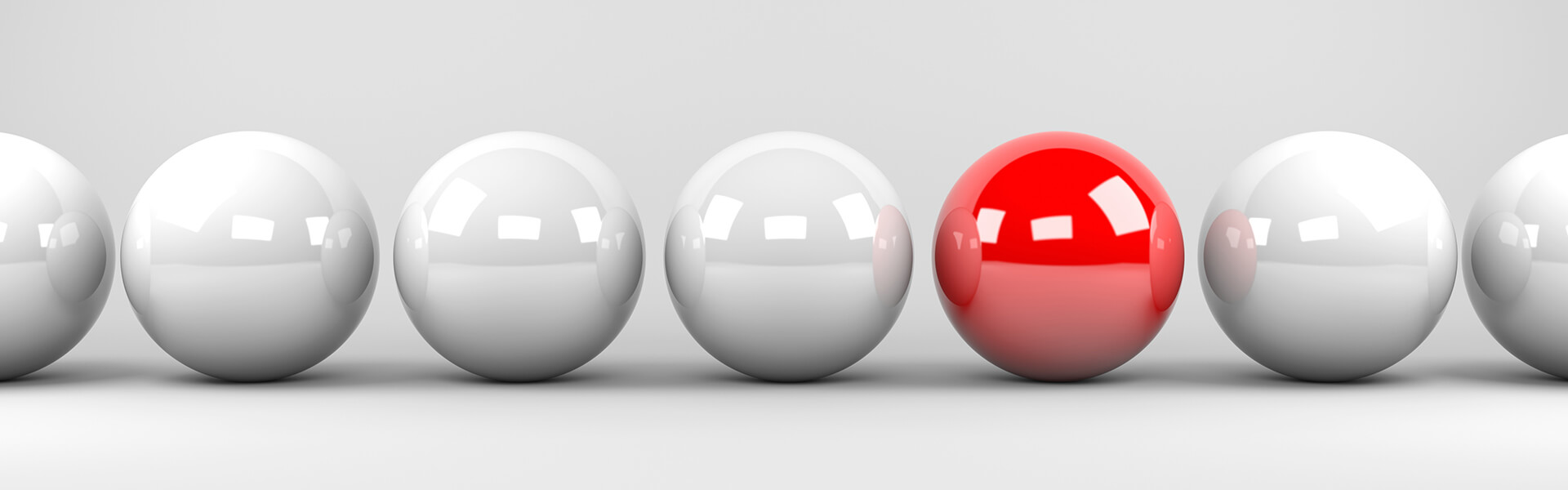 10
[Speaker Notes: Además de los contenidos temáticos previstos dentro de las tres dimensiones humanas, cristianas y salesianas (que representan los fundamentos del conocimiento), también se requieren otros contenidos más operativos, que juntos constituyen las líneas fundamentales del viaje formativo del aspirante, para construir los cuatro pilares de conocimiento, saber hacer, saber ser y saber vivir en comunión. 
Sin entrar en detalles (ver el Anexo 1 del documento de capacitación), es  inportante enfatizar cuán preciosa es la oportunidad de ayudar a una persona a encontrar su propio camino y cuán apropiado es salir de los estilos mentales habituales y construir toda la propuesta a medida. del candidato.]
Formative plan /2
All this will facilitate the aspirant…
Welcome the proposal as a precious opportunity;
Work on membership in the Association;
Feeling part of the Salesian Family;
Live a permanent way of growth;
Mature in faith and charity;
Engage in the profession itself, in the family and in the apostolate;
Walk towards
     holiness
Formación inicial
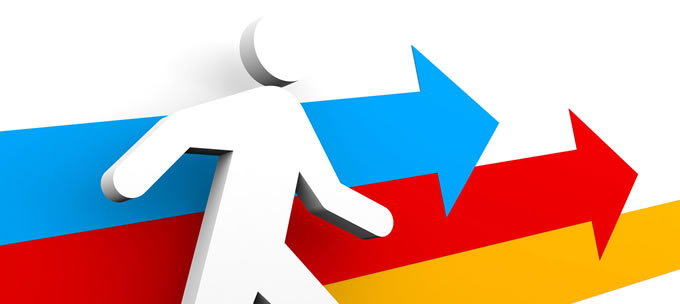 11
[Speaker Notes: Cuanto más se dé cuenta la persona de la gran oportunidad que se le propone para verificar su propia vocación, más dócil será con el Espíritu y podrá captar en este viaje los signos de crecimiento personal, de membresía y pertenencia salesiana, así como la posibilidad de discernir y planificar la vida de uno en armonía con la voluntad de Dios, para convertirse en un regalo para los demás.]
Formation methodology /1
The person in charge of formation, through the knowledge of various group dynamics, can make the way deep and attractive.
The Association and in particular the Centre, are important to support and accompany those who begin the journey, through a relationship of communion and communication.
Formación inicial
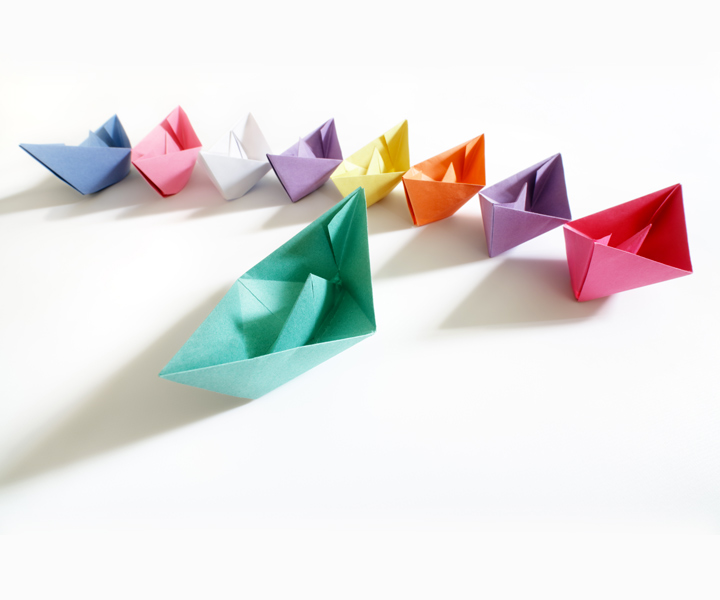 12
[Speaker Notes: La adecuación del estilo de la ruta inicial puede hacer la diferencia. La experiencia de la vida humana, cristiana y salesiana son ingredientes fundamentales del componente doctrinal. La presencia cercana (tanto humana como espiritual) del Centro local y de la Asociación también le brinda al aspirante ese valioso apoyo en esta fase del itinerario de maduración.]
Formation methodology/2
The accompaniment process implies:
Listening ability;
Respect for the rhythm of the process;
Reciprocal trust;
Creativity and adaptation;
Involvement and participation;
Awareness of the sense of belonging;
Sensitivity to the various levels of the Associativity.
Formación inicial
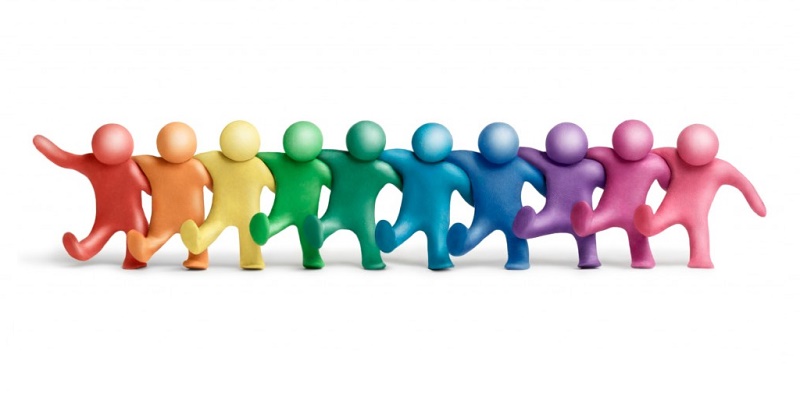 13
[Speaker Notes: Todos son componentes de caminar juntos con una persona, de compartir una parte importante del camino con ella. La experiencia es edificante para el candidato, pero es igualmente para el formador, llamado a realizar este servicio con un espíritu de caridad, sin pretensiones ni expectativas. 
Ser un cooperador también permitirá al formador poner en práctica sus características salesianas de inventiva, ingenio, incansable, a lo que deberá recurrir constantemente para acompañar adecuadamente al candidato.]
Formation Methodology/3
All this helps the aspirant to open up the various ways of communion and collaboration with:
The Salesian Family;
The ecclesial reality;
Civil and political organizations …
To mature an authentic vision of  Salesian
life, which is a joyful commitment to 
serve young people.
Formación inicial
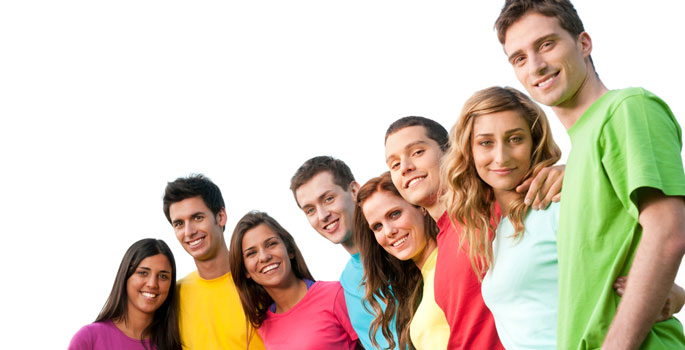 14
[Speaker Notes: De todo esto podemos esperar legítimamente una respuesta positiva del aspirante, que podrá captar, en el servicio recibido, el amor de Dios y de Don Bosco, al que al menos podrá responder con fraternidad y compromiso en las realidades sociales y en los círculos salesianos para favor de los jóvenes.]
Personal project /1
Initial Formation = Processing Period
It is up to the aspirant to develop their own personal project and gradually put it into practice during their lifetime, to:
Specify your own process;
Live your Salesian identity in reality, place and time in which will operate;
Grown in vocation.
Formación inicial
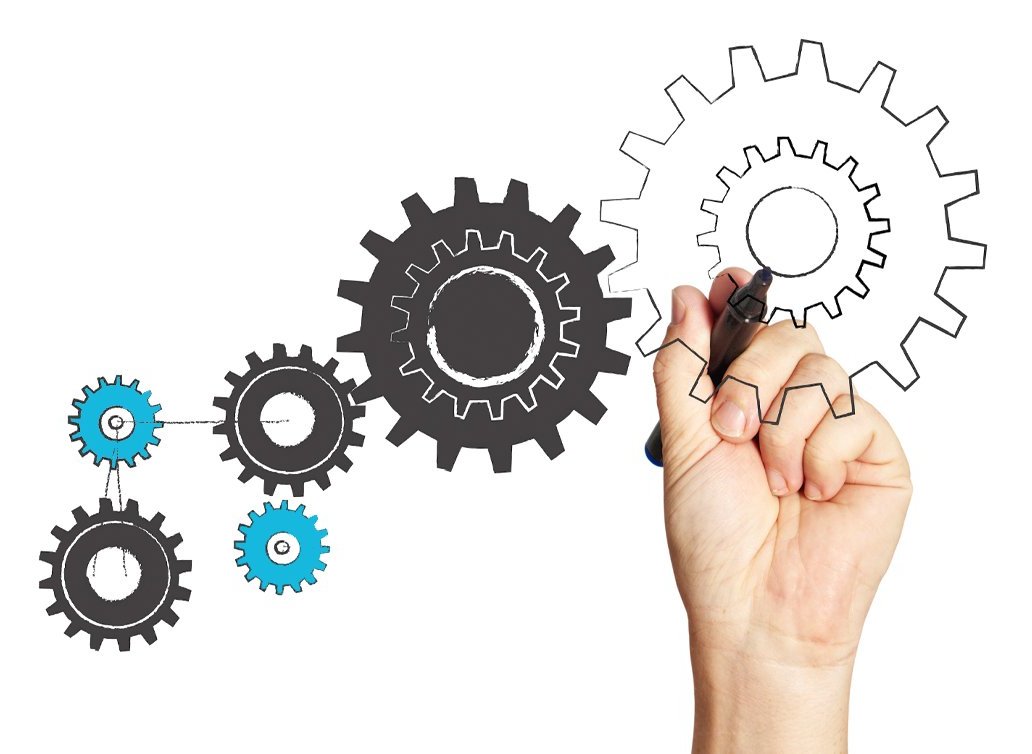 15
[Speaker Notes: Es durante la formación inicial que el aspirante aprende a elaborar su proyecto personal para ponerlo en práctica durante su vida. El aspecto de diseño de un proceso formativo (y su verificación periódica) son los componentes clave para garantizar el resultado final.]
Personal project/2
Initial Formation is an open and continuos process composed only of 3 phases:
initiation: knowledge of Don Bosco and the vocation of the Salesian Cooperator;
deepening: knowledge of the PVA to bring forward a response in the decision;
decision: moment of discernment and synthesis, to enrich yourself with strong experiences, to help the aspirant to understand his own way.
Formación inicial
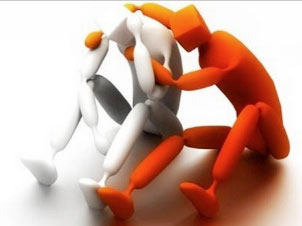 16
[Speaker Notes: La formación inicial es un proceso que, después de las fases iniciales del conocimiento salesiano y asociativo, implica la fase de acoger la vocación del cooperador salesiano, a través de experiencias significativas que tocan, además de la mente, el corazón y la conciencia de la persona.]
Criteria to the admission into the Association.
It is up to the aspirant to commit to…
Grow in the membership of the Association;
Participate in local and provincial proposals;
Live a permanent growth process; 
Mature in faith and commitment;
Discover the own task entrusted by God.

Depends of the responsible to assess…
The signs of the true vocation;
The presence of the Salesian elements;
The availability to live the gift of self.
Formazione iniziale
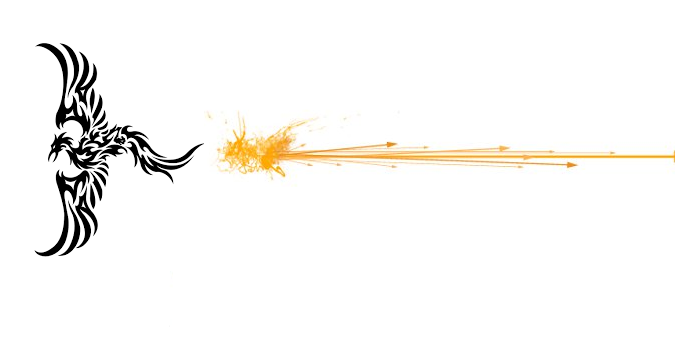 17
[Speaker Notes: El proceso de ingreso a la Asociación incluye una serie de actos formales que van desde explicar los motivos, pasar por la evaluación de los responsables locales y concluir con la ratificación de la solicitud de admisión a nivel provincial. Quien esté llamado a expresar un juicio de idoneidad debe poder evaluar al candidato sobre la base de múltiples indicadores (madurez, seriedad, moralidad, espiritualidad, salesianidad, compromiso, compartir, pertenencia ...) que el aspirante habrá expresado en el camino y quién debe siempre tener en cuenta en la caridad, sin olvidar el sentido de responsabilidad propio de un consejo local o provincial.]